Chapter 3
Basic Foundations:
Standards, Models, and Language
Introduction
Standards
 Standards organizations
 Protocol standards of transport layers
 Protocol standards of management (application) layer
 Management Models
 Language
Table 3.1 Network Management Standards
OSI Architecture and Model
OSI Architecture and Model (cont.)
Organization
 Network management components
 Functions of components
 Relationships
 Information
 Structure of management information (SMI)
 Syntax and semantics
 Management information base (MIB)
 Organization of management information
 Object-oriented
Communication
 Transfer syntax with bidirectional messages
 Transfer structure (PDU)

 Functions
 Application functions
 Configure components
 Monitor components
 Measure performance
 Secure information
 Usage accounting
SNMP Architecture and Model
Organization
 Same as OSI model
 Information
 Same as OSI, but scalar
 Communication
 Messages less complex than OSI and  unidirectional 
 Transfer structure (PDU)
 Functions
 Application functions
 Fault management
 Configuration management
 Account management
 Performance management
 Security management
TMN (Telecommunications Management Network) Architecture
Addresses management of telecommunication networks
 Based on OSI model
 Superstructure on OSI network
 Addresses network, service, and business   management
Organizational Model
Manager
 Sends requests to agents
 Monitors alarms
 Houses applications
 Provides user interface
 Agent
 Gathers information from objects
 Configures parameters of objects
 Responds to managers’ requests
 Generates alarms and sends them to  managers
 Managed object
 Network element that is managed
 Houses management agent
 All objects are not managed / manageable
Two-Tier Model
Agent built into network element  Example: Managed hub, managed router
 An agent can manage multiple elements   Example: Switched hub, ATM switch
 MDB is a physical database
 Unmanaged objects are network elements that are not managed - both physical (unmanaged hub) and logical (passive elements)
Three-Tier Model
Middle layer plays the dual role
 Agent to the top-level manager
 Manager to the managed objects
 Example of middle level: Remote monitoring  agent (RMON)
Manager of Managers
Agent NMS manages the domain
 MoM presents integrated view of domains
 Domain may be geographical, administrative,  vendor-specific products, etc.
Peer NMSs
Dual role of both NMSs
 Network management system acts as peers
 Dumbbell architecture discussed in Chapter 1
 Notice that the manager and agent functions are  processes and not systems
Information Model: Analogy
Figure in a book uniquely identified by
 ISBN, Chapter, and Figure number in that  hierarchical order
 ID: {ISBN, chapter, figure}
 The three elements above define the syntax
 Semantics is the meaning of the three   entities according to Webster’s dictionary
 The information comprises syntax and semantics  about an object
Structure of Management Information (SMI)
SMI defines for a managed object
 Syntax
 Semantics
 Plus additional information such as status
 Example  sysDescr:	{ system 1 }      Syntax:	OCTET STRING      Definition:	"A textual description of the entity. "      Access:	read-only      Status:	mandatory
Management Information Base (MIB)
Information base contains information about objects
 Organized by grouping of related objects
 Defines relationship between objects
 It is NOT a physical database.  It is a virtual   database that is compiled into management module
Information Base View: An Analogy
Fulton County library system has many branches
 Each branch has a set of books
 The books in each branch is a different set
 The information base of the county has the view (catalog) of all books
 The information base of each branch has the catalog of books that belong to that branch.  That is, each branch has its view (catalog) of the information base
 Let us apply this to MIB view
MIB View and Access of an Object
A managed object has many attributes - its information base

 There are several operations that can be performed on the objects

 A user (manager) can view and perform only  certain operations on the object by invoking the management agent

 The view of the object attributes that the agent perceives is the MIB view
 The operation that a user can perform is the MIB access
Management Data Base / Information Base
Distinction between MDB and MIB
 MDB physical database; e.g., Oracle, Sybase
 MIB virtual database; schema compiled into management software.
 An NMS can automatically discover a managed  object, such as a hub, when added to the network
 The NMS can identify the new object as hub only after the MIB schema of the hub is compiled into NMS software.
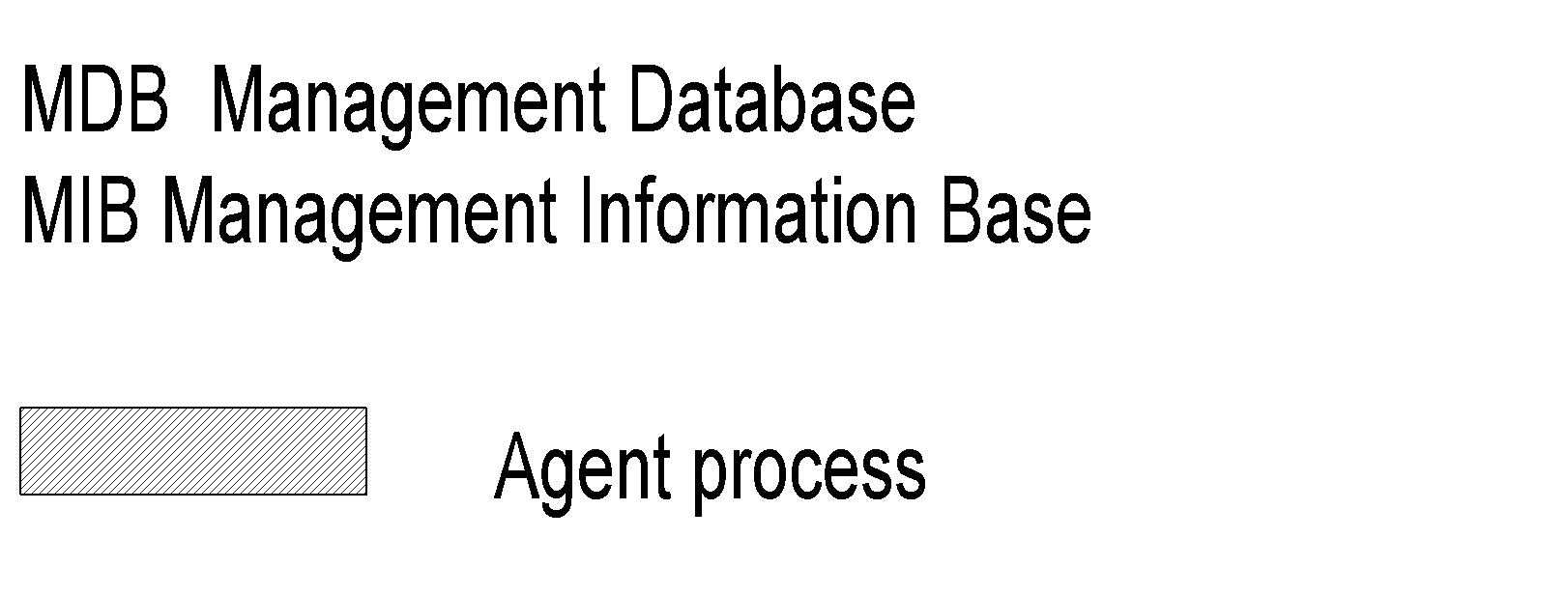 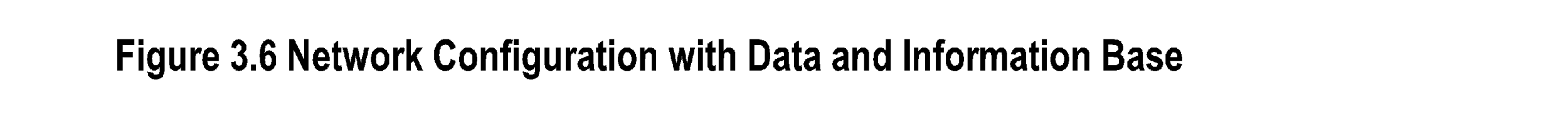 Managed Object
Managed objects can be
 Network elements (hardware, system)
 Hubs, bridges, routers, transmission facilities
 Software (non-physical)
 Programs, algorithms
 Administrative information
 Contact person, name of group of objects (IP group)
Management Information Tree
OSI Management Information Tree
iso	International Standards Organization  itu	International Telecommunications Union  dod	Department of Defense
 Designation:
 iso	1
 org	1.3
 dod	1.3.6
 internet	1.3.6.1
Object Type and Instance
Type
 Name
 Syntax
 Definition
 Status
 Access 
 Instance
Note:
Example of a circle
 “circle” is syntax
 Semantics is definition from dictionary  “A plane figure bounded by a singl curved  line, every point of which is of equal distance  from the center of the figure.”
 Analogy of nursery school
Managed Object: Internet Perspective
object ID 		unique ID
   and descriptor		and name for the object
 syntax 		used to model the object
 access 		access privilege to a managed object 
 status 		implementation requirements
 definition		textual description of the semantics of object type
Managed Object: OSI Perspective
object class	managed object 
 attributes		attributes visible at its boundary
 operations	operations which may be applied to it
 behavior		 behavior exhibited by it in response to operation
 notifications	notifications emitted by the object
Packet Counter Example
Internet vs. OSI Managed Object
Scalar object in Internet vs. Object-oriented approach in OSI
 OSI characteristics of operations, behavior, and notification are part of communication model in Internet: get/set and response/alarm
 Internet syntax is absorbed as part of OSI attributes
 Internet access is part of OSI security model
 Internet status is part of OSI conformance application
 OSI permits creation and deletion of objects; Internet does not: Enhancement in SNMPv2
Mgmt. Communication Model
In Internet requests/responses, in OSI operations
 In Internet traps and notifications (SNMPv2), in OSI notifications
Transfer Protocols
Internet is based on SNMP; OSI is based on CMIP
 OSI uses CMISE (Common Management Information Service Element) application with CMIP
 OSI specifies both c-o and connectionless transport  protocol; SNMPv2 extended to c-o, but rarely used
Abstract Syntax Notation One
ASN.1 is more than a syntax; it’s a language
 Addresses both syntax and semantics
 Two types of syntax
 Abstract syntax: set of rules that specify  data type and structure for information storage
 Transfer syntax: set of rules for communicating   information between systems
 Makes application layer protocols independent of lower layer protocols
 Can generate machine-readable code: Basic Encoding Rules (BER) is used in management modules
Backus-Nauer Form (BNF)
Definition:
<name> ::= <definition>
Rules:
<digit> ::= 0|1|2|3|4|5|6|7|8|9
<number> ::= <number> | <digit> <number>
<op> ::= +|-|x|/
<SAE> ::= <number>|<SAE>|<SAE><op><SAE>
Example:
 9 is primitive 9
 19 is construct of 1 and 9
 619 is construct of 6 and 19
Note:
BNF is used for ASN.1 constructs
Constructs developed from primitives
The above example illustrates how numbers are constructed from the primitive <digit>
Simple Arithmetic Expression entity (<SAE>) is constructed from the primitives <digit> and <op>
Simple Arithmetic Expression
<SAE> ::= <number> | <SAE><op><number>

Example:  26 = 13 x 2

Constructs and primitives
Type and Value
Assignments
 <BooleanType> ::= BOOLEAN
 <BooleanValue> ::= TRUE | FALSE
 ASN.1 module is a group of assignmentsperson-name	Person-Name::=
	{
first	  "John",
	middle   “T",
	last	"Smith"
	}
Data Type: Example 1
Note:
Module name starts with capital letters
 Data types:
 Primitives: NULL, GraphicString
 Constructs
 Alternatives :  CHOICE
 List maker:     SET, SEQUENCE
 Repetition:     SET OF, SEQUENCE OF:
 Difference between SET and SEQUENCE
Data Type: Example 2
Note: 
SEQUENCE OF SEQUENCE makes 
table of rows
ASN.1 Symbols
Symbol			Meaning
::=				Defined as
|				or, alternative, options of a list
-				Signed number
--				Following the symbol are comments
{}				Start and end of a list
[]				Start and end of a tag
()				Start and end of subtype
..				Range
Keyword Examples
CHOICE
 SET
 SEQUENCE
 OF
 NULL
Note: 
Keywords are in all UPPERCASE letters
ASN.1 Data Type Conventions
Data Type: Structure & Tag
Structure defines how data type is built
 Tag uniquely identifies the data type
Structure
Simple
 PageNumber ::= INTEGER
 ChapterNumber ::= INTEGER

 Structure / Construct
 BookPageNumber ::= 	SEQUENCE	   {ChapterNumber, Separator, PageNumberExample: {1-1, 2-3, 3-39}

 Tagged
 Derived from another type; given a new ID
 In Fig. 3-14, INTEGER is either universal or  application specific

 Other types: 
 CHOICE, ANY
Note: 
BookPages ::= SEQUENCE OF { BookPageNumber}			or  BookPages ::= 	SEQUENCE OF
	{
	SEQUENCE
    {ChapterNumber, Separator, PageNumber}
	}
Tag
Tag uniquely identifies a data type
 Comprises class and tag number
 Class: 
 Universal - always true
 Application - only in the application used
 Context-specific - specific context in application
 Private - used extensively by commercial   vendors
Note:
Example:   BOOLEAN			Universal 1   INTEGER			Universal 2   research				Application [1] (Figure 3.13)
   product-based		Context-specific under research [0]
Enumerated Integer
Note: 
ENUMERATED is a special case of INTEGER
 Example: RainbowColors(5) is orange
ASN.1 Module Example
Object Name
Note:
 internet OBJECT IDENTIFIER ::= 	{ISO(1) ORG(3) DOD(6) INTERNET(1)}
TLV Encoding
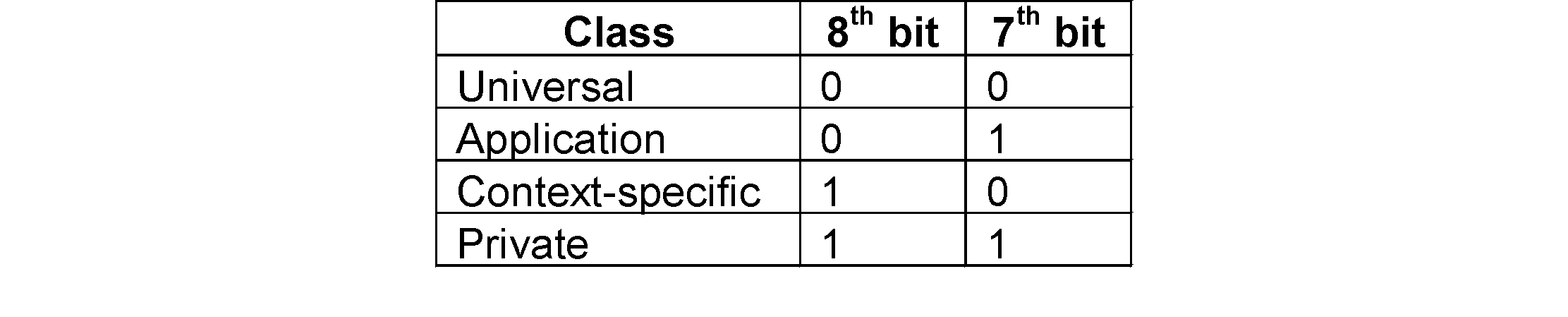 TLV Type, length, and value are components of the structure
Macro
Example:
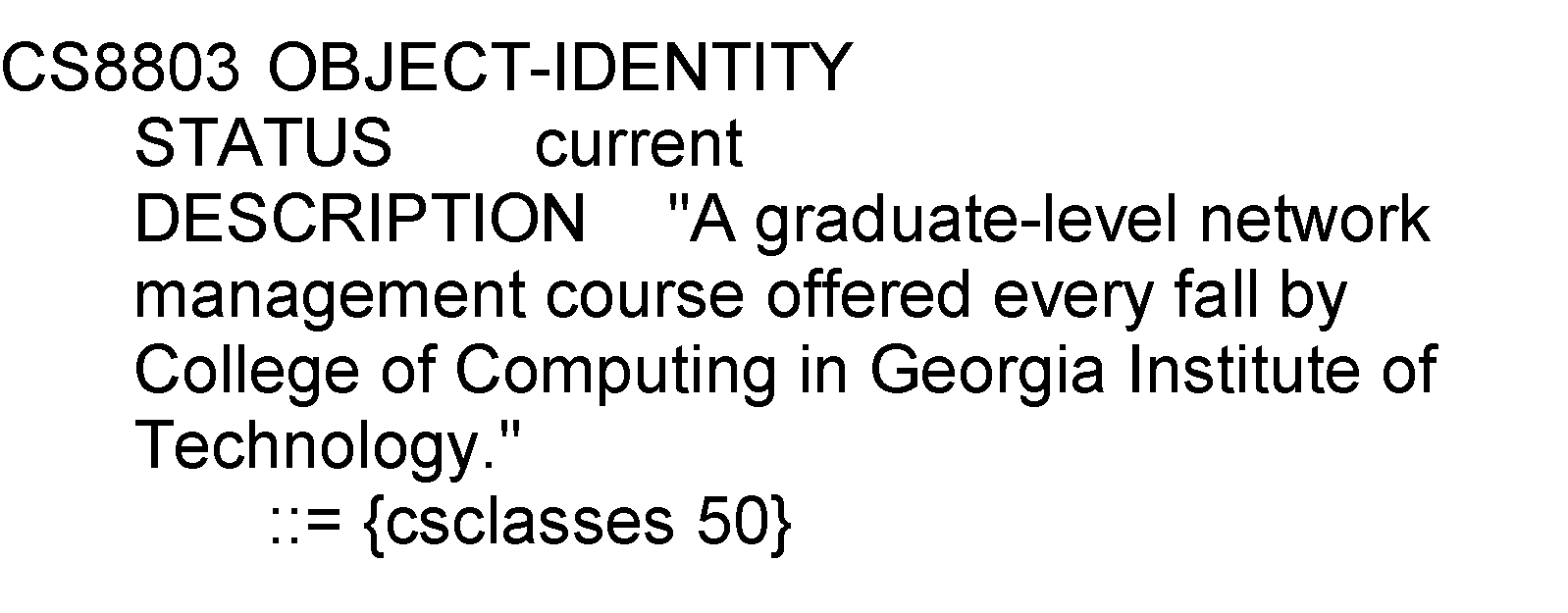 Note:  Macro is used to create new data types
Functional Model
Functional Model-Cont.
Configuration management
 Set and change network configuration  component parameters
 Set up alarm thresholds
 Fault management
 Detection and isolation of failures in network
 Trouble ticket administration
 Performance management
 Monitor performance of network
 Security management
 Authentication
 Authorization
 Encryption
 Accounting management
 Functional accounting of network usage
Nisreen AlGhadban		120015789